GRUPPO TIM
Roma, agosto 2019
Progetto di Formazione e Riqualificazione per TIM
HRO
Progetto di Formazione e Riqualificazione per TIM
Driver di progetto
Per sostenere il processo di trasformazione aziendale e la conseguente necessità di evoluzione delle competenze tecnico professionali, è stato predisposto un Progetto di Formazione e Riqualificazione.
Partendo dai driver strategici dell’azienda,  sono definite le singole esigenze, i piani, le modalità di erogazione e gli strumenti a supporto.
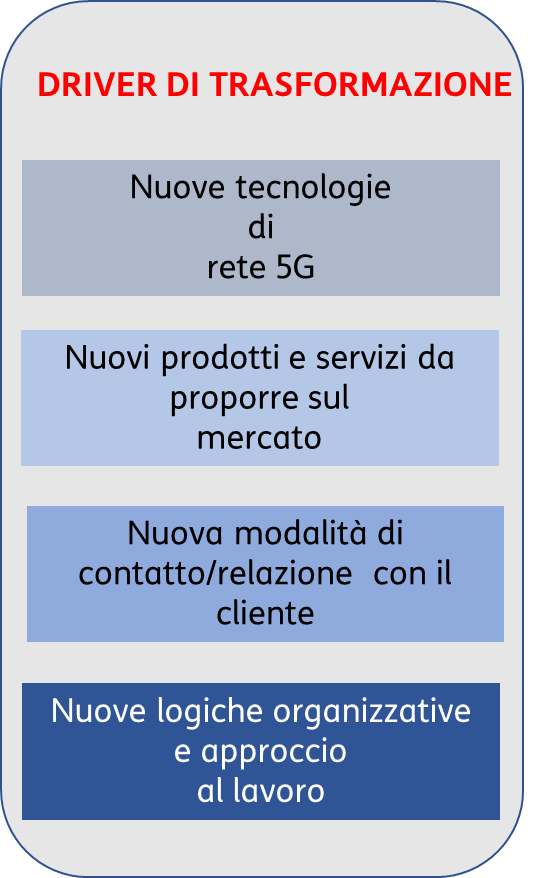 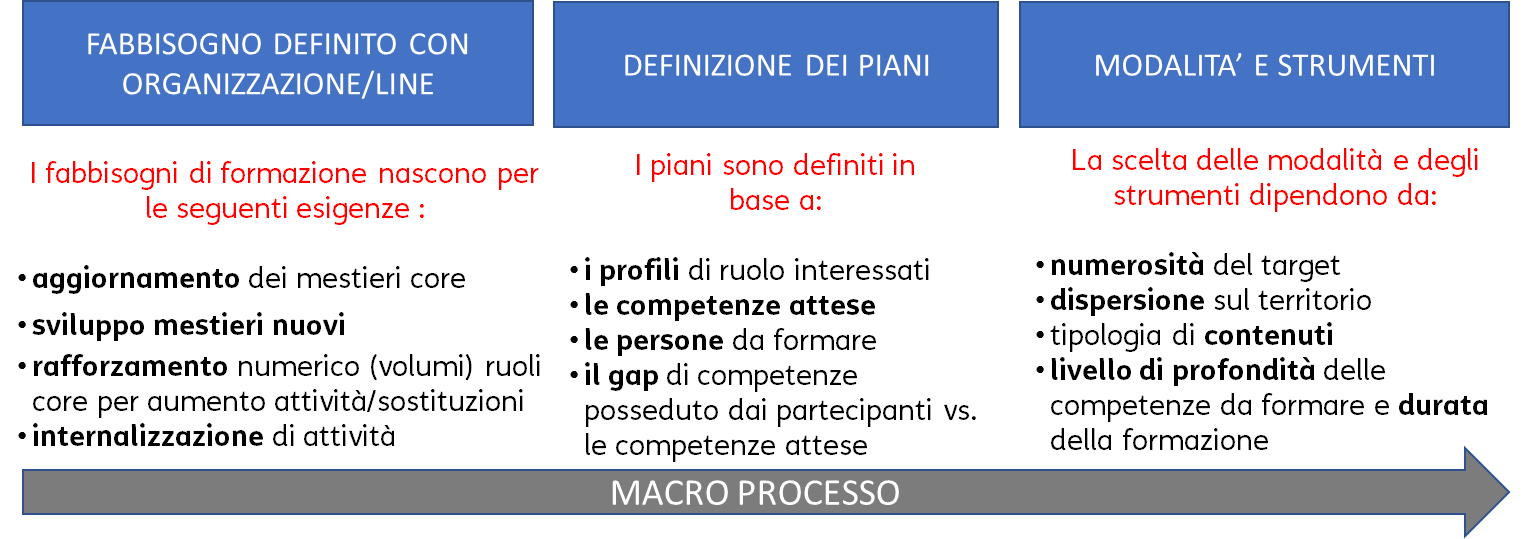 adeguamento dei mestieri core
2
Progetto di Formazione e Riqualificazione per TIM
Target, piani, modalità e strumenti
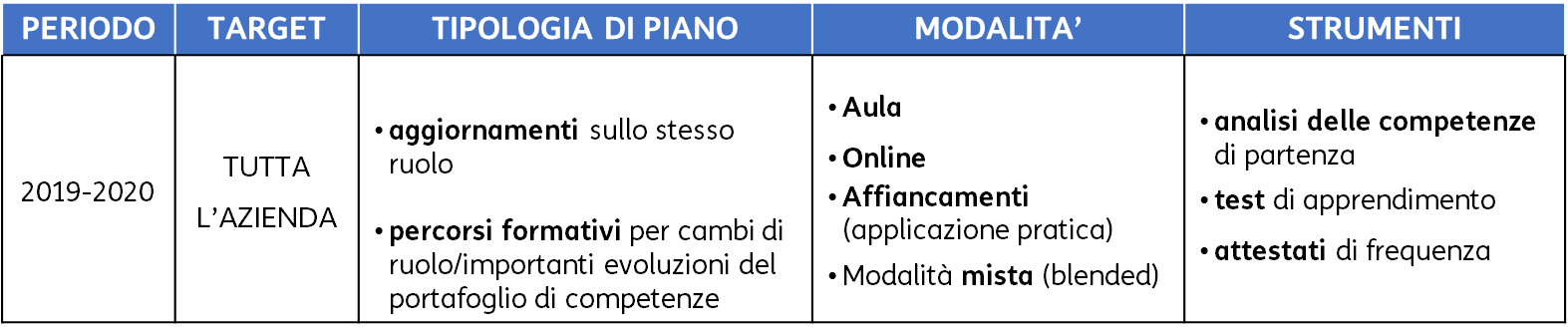 adeguamento delle competenze di ruolo



 evoluzione delle competenze di ruolo
La formazione riguarderà tutta l’azienda nel periodo 2019-2020 e i programmi si focalizzeranno sia sull’ adeguamento delle competenze di ruolo  attualmente ricoperti dalle persone  sia sui percorsi necessari per importanti evoluzioni del portafoglio di competenze di ruolo. Le diverse modalità e  i diversi strumenti a supporto saranno utilizzati  in base ai singoli piani e alle singole esigenze.
Tutto il personale interessato alla riduzione oraria
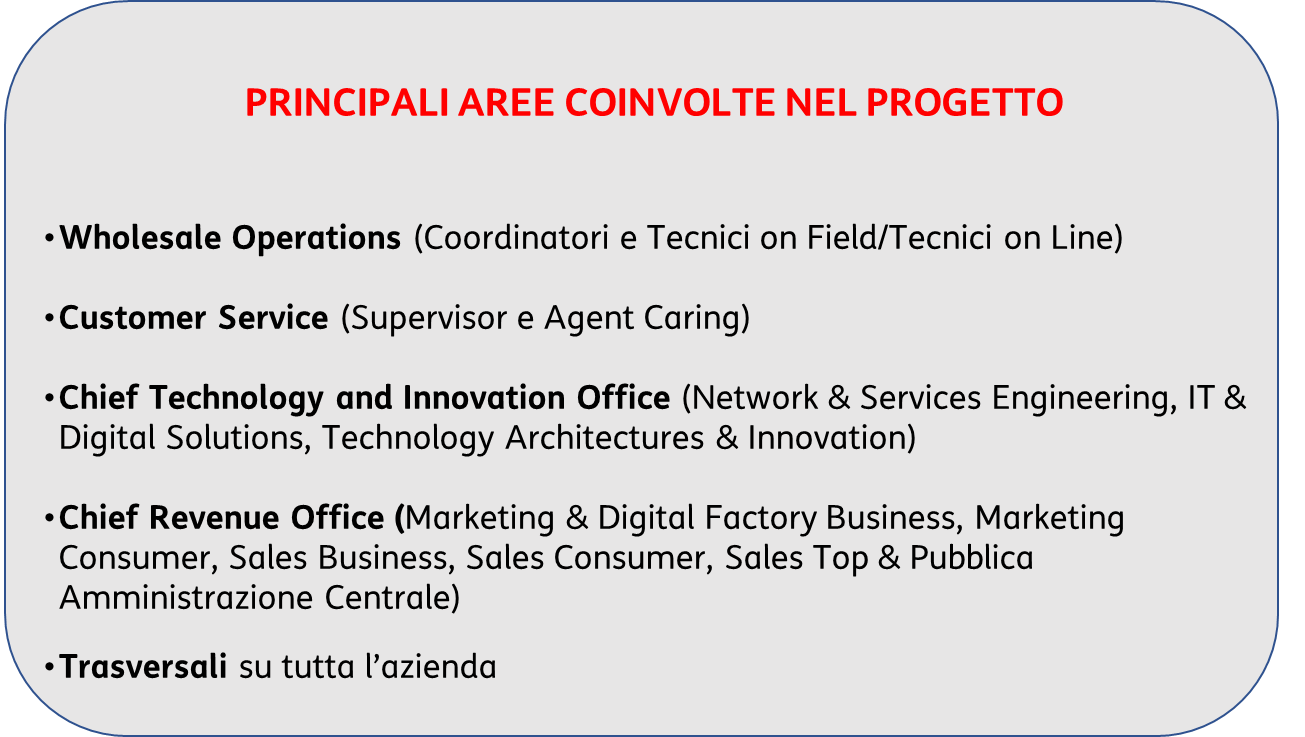 3
Progetto di Formazione e Riqualificazione per TIM
Progetto– 2 macro filoni
Nelle prossime slide sarà illustrato il macro progetto di formazione e riqualificazione 
suddiviso in 2 macro-filoni:
Riqualificazioni
Percorsi mirati a formare i colleghi in modo che possano svolgere le loro attività più efficacemente, adeguando le loro competenze in base a quanto richiesto. Si tratta di attività che  riguardano trasversalmente tutta l’azienda, ma in particolare l’ambito Wholesale Operations e Caring.

Percorsi mirati a formare i colleghi in modo che possano svolgere attività e ricoprire ruoli per loro nuovi/oppure con importanti evoluzioni del portafoglio di competenze. In particolare si tratta di attività che  riguardano prevalentemente l’ambito Informatico e di Network.
Internalizzare attività tramite personale interno, che sarà oggetto di adeguamenti o importanti evoluzioni del portafoglio di competenze attraverso programmi di formazione di medio lungo periodo, incluso il training on the job (affiancamento/applicazione pratica). Tale attività consentirà anche di abilitare percorsi virtuosi di migrazione verso mestieri più pregiati. Le attività che saranno internalizzate sono:
Competenze tecnico specialistiche evolute
Attività core tipicamente tecnico/specialistiche (es. sistemisti,  configurazione e delivery di soluzioni Network/Piattaforma ICT,…) per le quali è opportuno rafforzare in azienda il know how strategico.
Competenze tecnico specialistiche 
Attività tecnico-specialistiche sia sui servizi tradizionali sia sui servizi evoluti in coerenza con le nuove piattaforme e servizi.
Riqualificazioni per internalizzazioni
4
Progetto di Formazione e Riqualificazione per TIM
Tabella di sintesi
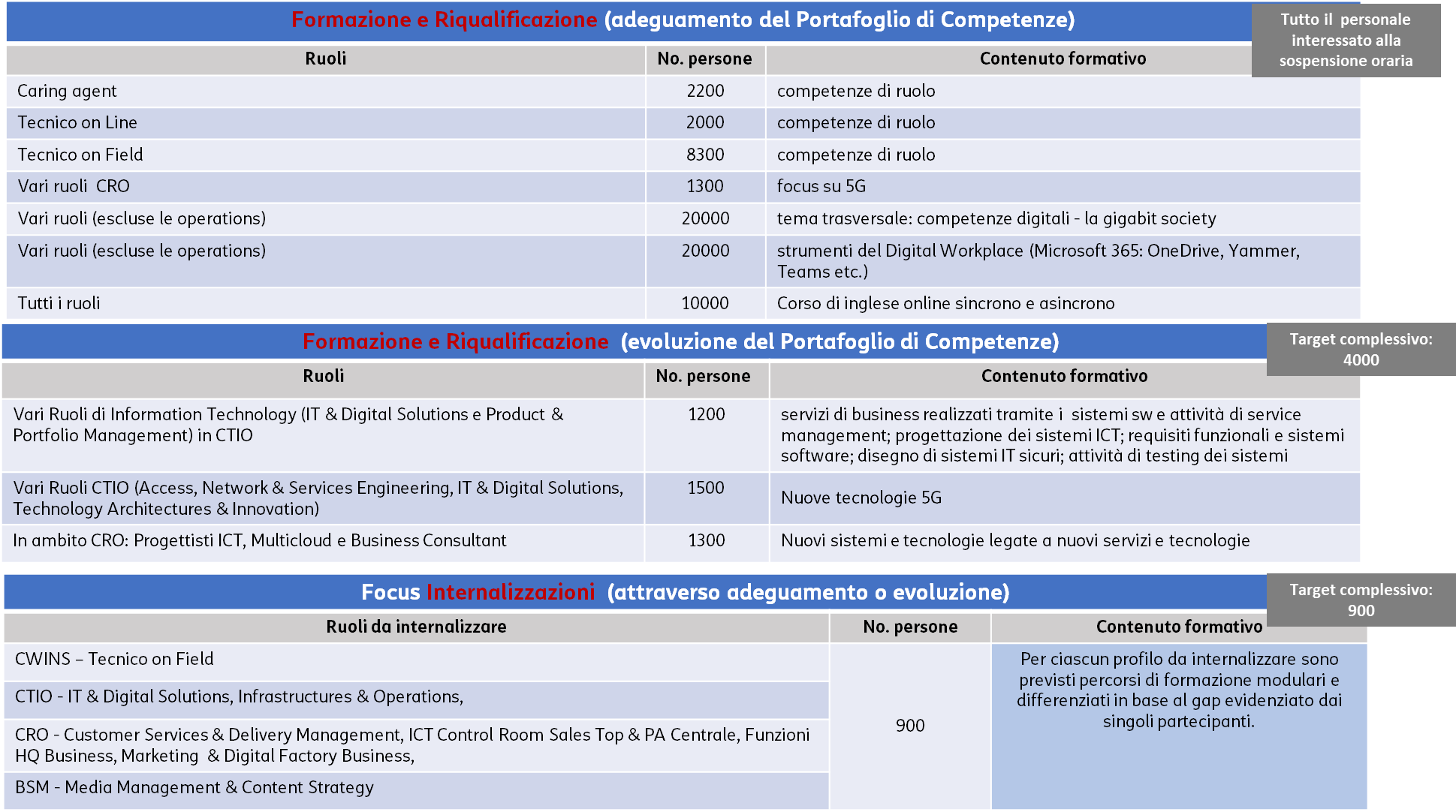 5
Quadro di sintesi del Progetto di Formazione e Riqualificazione TIM (1/3)
1
6
(*) solo TIM s.p.a. (partecipanti individuati sulla stima dell’organico al netto di uscite 2019 e base esodabile 2020)
Quadro di sintesi del Progetto di Formazione e Riqualificazione TIM (2/3)
2
7
Quadro di sintesi del Progetto di Formazione e Riqualificazione TIM (3/3)
3
8
Dettaglio Progetto di Formazione e Riqualificazione
9
Piani formativi a supporto delle Riqualificazioni (1/8)
1
(*) solo TIM s.p.a. (partecipanti individuati sulla stima dell’organico al netto di uscite 2019 e base esodabile 2020)
 (**) il profilo professionale delle singole persone è composto da conoscenze e capacità
10
Piani formativi a supporto delle Riqualificazioni (2/8)
1
(*) solo TIM s.p.a. (partecipanti individuati sulla stima dell’organico al netto di uscite 2019 e base esodabile 2020)
(**) il profilo professionale delle singole persone è composto da conoscenze e capacità
11
Piani formativi a supporto delle Riqualificazioni (3/8)
1
(*) il numero di ore di formazione dipende dal livello di partenza di conoscenza della lingua delle singole persone
12
Piani formativi a supporto delle Riqualificazioni (4/8)
1
(*) il numero di ore di formazione dipende dalla distanza delle singole persone dal profilo di atterraggio
(**) il profilo professionale delle singole persone è composto da conoscenze e capacità
13
Piani formativi a supporto delle Riqualificazioni (5/8)
2
(*) il numero di ore di formazione dipende dalla distanza delle singole persone dal profilo di atterraggio
(**) il profilo professionale delle singole persone è composto da conoscenze e capacità
14
Piani formativi a supporto delle Riqualificazioni (6/8)
2
(*) il numero di ore di formazione dipende dalla distanza delle singole persone dal profilo di atterraggio
(**) il profilo professionale delle singole persone è composto da conoscenze e capacità
15
Piani formativi a supporto delle Riqualificazioni (7/8)
3
(*) il numero di ore di formazione dipende dalla distanza delle singole persone dal profilo di atterraggio
(**) il profilo professionale delle singole persone è composto da conoscenze e capacità
16
Piani formativi a supporto delle Riqualificazioni (8/8)
3
(*) il numero di ore di formazione dipende dalla distanza delle singole persone dal profilo di atterraggio
(**) il profilo professionale delle singole persone è composto da conoscenze e capacità
17